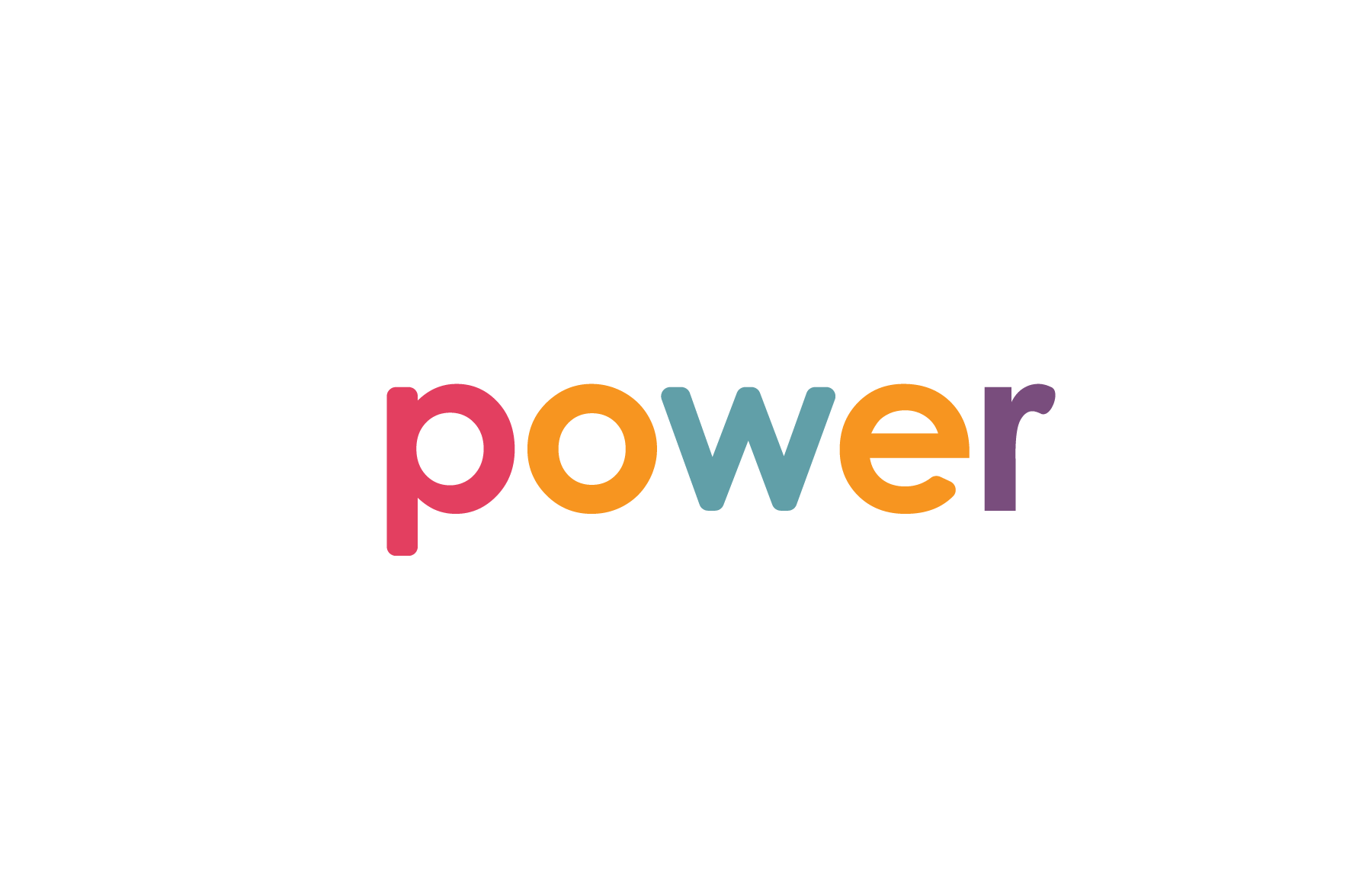 emPOWERed BY BIG DATA!
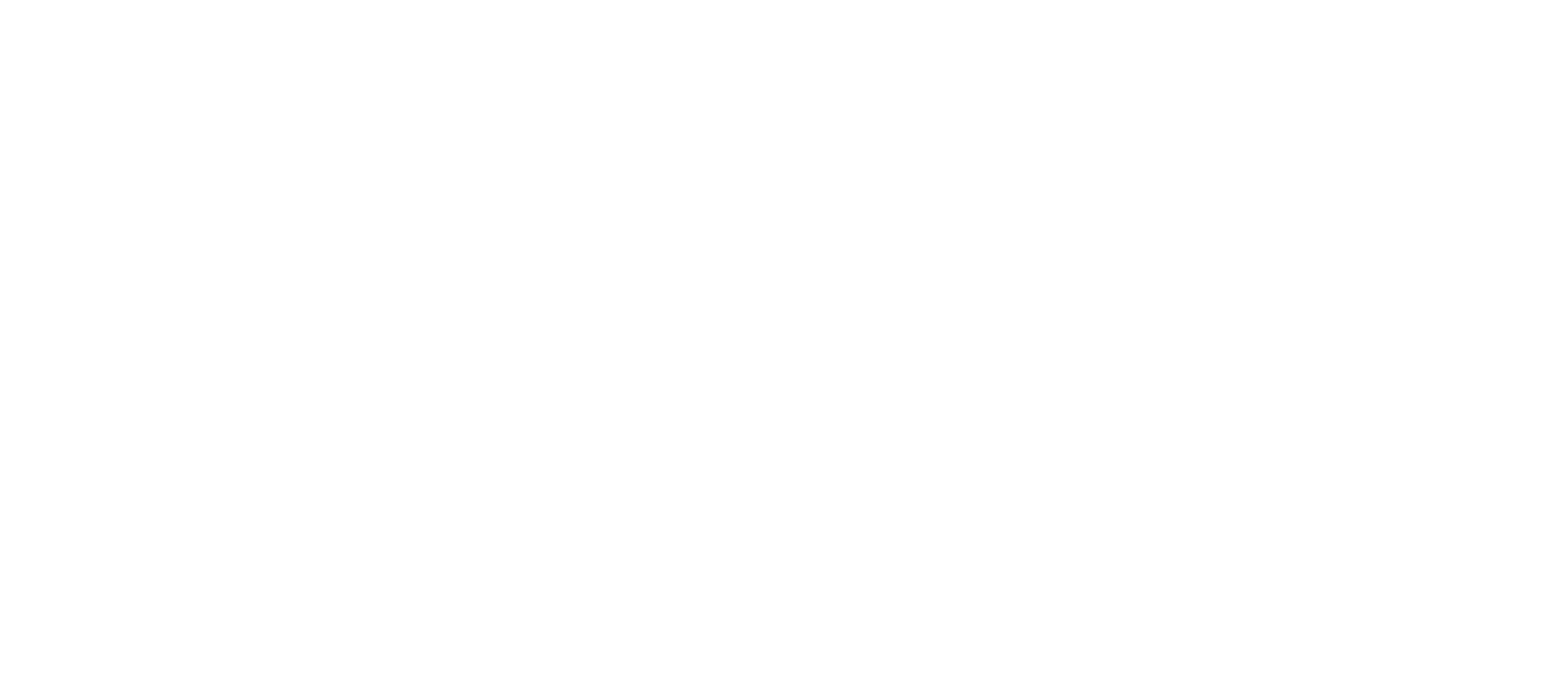 emPOWERed by Big Data!
Dean A. VanNasdale, OD, PhD
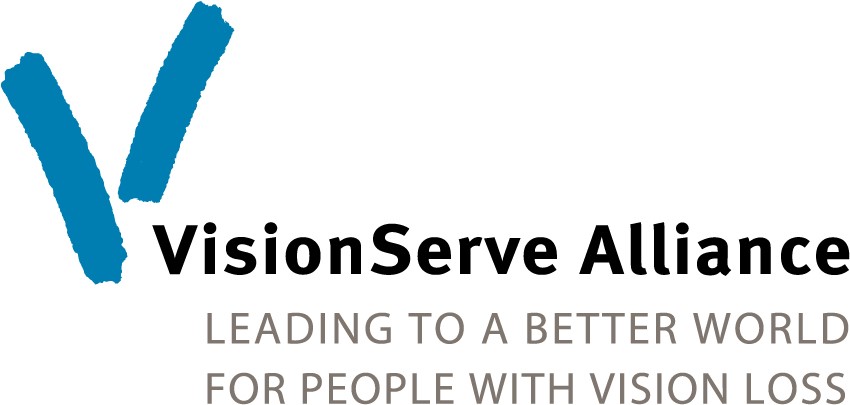 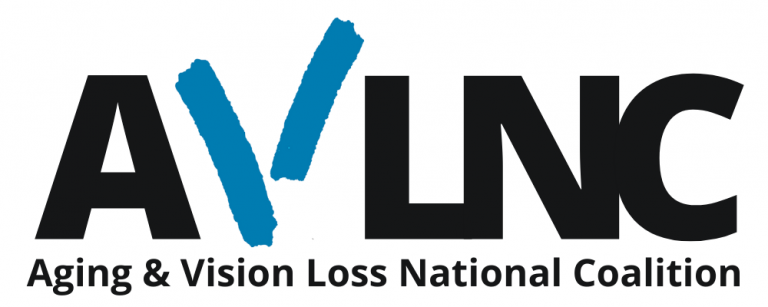 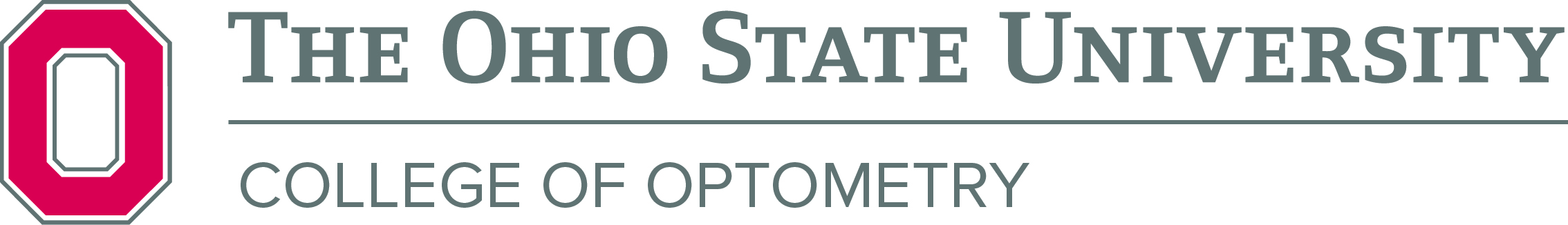 Rationale, Part 1 of  2
The NASEM Report
In fall 2014, CDC’s Vision Health Initiative provided initial funding to the National Academies of Sciences, Engineering, and Medicine (NASEM) to conduct a study to assess population health with respect to vision.
NASEM was asked to examine the potential for public and private collaborations at the community, state, and national levels to elevate vision and eye health as a public health issue.
Rationale, Part 2 of  2
The NASEM Report
This report was released in 2016 and provides a population health approach to improve vision and eye health and increase health equity
Chapter 8 of the NASEM report is largely dedicated to the importance of vision rehabilitation
“The inability to detect and monitor prevalence and trends in the impact of vision impairment and blindness across the United States makes it difficult to characterize the burden of poor eye health among population groups and geographic locations and to then recommend specific effective interventions.”

National Academies of Science, 
Engineering, and Medicine, 2016
The Core Functions and Essential Services of Public Health
The Core Functions and Essential Services of Public Health
The NASEM Report Recommendation 3
Identifying and validating surveillance and quality-of-care measures to characterize vision-related outcomes, resources, and capacities within different communities and populations
Analyzing, interpreting, and disseminating information to the public in a timely and transparent manner
The Core Functions and Essential Services of Public Health
Monitoring Health, Part 1 of 2
Monitoring health is primarily done through population health surveillance systems.
There are extremely valuable datasets with information on blindness and low vision, but these datasets have historically been underutilized for a number of reasons
People are unaware of the datasets
Different datasets may be incompatible
Datasets contain complementary information, but are unlikely to contain all of the information needed to answer many questions we may have
Insufficient capacity to extract, analyze, and interpret the data
Monitoring Health, Part 2 of 2
To make an impact at the community level, it is important to be able to use health surveillance data that is geographically precise enough to identify location and populations at greatest need for public health or clinical interventions.
The Behavioral Risk Factor Surveillance System
Administered by the Centers for Disease Control and Prevention
Collects state data about U.S. residents regarding their health-related risk behaviors, chronic health conditions, and use of preventive services
Estimates can be made at the state level
“Are you blind or do you have serious difficulty seeing, even when wearing glasses?”
The American Community Survey
Administered by the United States Census
Provides local and national leaders with information they need for programs, economic development, emergency management, and understanding local issues and conditions.
Estimates can be made at the county level
“Are you blind or do you have serious difficulty seeing, even when wearing glasses?”
The Core Functions and Essential Services of Public Health
Diagnose and Investigate
Comorbidities:  Data from the Behavioral Risk Factor Surveillance System demonstrate that 39% of those that are blind or have low vision report mobility issues, compared to 22% of those who do not report blindness or low vision in the state of Ohio.
Diagnose and Investigate
Activities of Daily Living:  Data from the Behavioral Risk Factor Surveillance System demonstrate that 37% of those who are blind or have low vision report mobility issues, compared to 11% of those who do not report blindness or low vision in Ohio.
The Core Functions and Essential Services of Public Health
Inform, Educate, emPOWER
http://www.cdc.gov/visionhealth/data/state-profiles
The Core Functions and Essential Services of Public Health
Mobilizing Community Partnerships
Healthy People 2030
Initiative that sets data-driven national objectives to improve health and well-being over the next decade
14 Objectives from the Vision Workgroup
V-08: Increase the use of vision rehab services by people with vision loss
Baseline: 4.3 percent of adults 18 years and over with visual impairment used vision rehabilitation services in 2017
Target: 6.2 percent by 2030
Mobilizing Community Partnerships
Analysis and messaging
V-09: Increase the use of assistive and adaptive devices by people with vision loss
Baseline: 12.4 percent of adults 18 years and over with visual impairment used assistive and adaptive devices in 2017
Target: 15.9 percent by 2030
These objectives are not overly ambitious and could be met with coordinated efforts that include consistent messaging.
Who has the datahas the power.                             Tim O’Reilly
Aim of Big Data Project
Provide state level data on prevalence of blindness and low vision among people aged 65 years and over
Provide county level estimates of the prevalence of blindness and low vision  in each state
Aim of Big Data Project
Provide state level data on people with and without blindness and low vision on:
Health
Chronic Conditions
Health Related Quality of Life
Disability Measures
Income and Poverty
Education
Data Examined
Behavioral Risk Factor Surveillance System (BRFSS).  Administered by states, financial support and protocol from CDC.
Samples 440,000 people annually.  World’s largest and oldest phone survey; Complex sampling frame; Post survey weighting 
Addresses health behaviors (smoking) and risks (obesity).  Used to inform health policy
Provides state (and regional) and aggregated national data annually.
American Community Survey.  Administered by Census.  Five-year aggregated data provides county level information
Case Definition of Blindness and Low Vision
“Are you blind or do you have serious difficulty seeing, even when wearing glasses?”

Both BRFSS and ACS ask the same vision question
Response is yes/no; no scaled response
Neither survey asks about vision rehabilitation
Every survey has limitations
Big Data Briefing Organization
Promised 6-8 page report; delivering 30-32 page report
Executive Summary:  1½ pages
Context:  National level perspective and discussion of vision rehab services:  3½ pages
State level prevalence
State map showing county level distribution 
Chronic conditions, health-related quality of life,  and disability measures: approximately 5 pages
Tables: State & county level prevalence; 60 BRFSS variables comparing people with and without blindness and low vision.
Big Data Findings:  Prevalence
U.S. Average = 7.3% 
Lowest = 5.8% Illinois 
Highest = ????
Big Data Findings:  Prevalence
U.S. Average = 7.3% 
Lowest = 5.8% Illinois 
Highest = 12.4% Louisiana
County-Level Variability
Missouri as Example:
Overall prevalence of blindness and low vision is 7.6%
County with lowest prevalence:  Osage County, 2.6%
County with the highest prevalence:  ??????
County-Level Variability
Missouri as Example:
Overall prevalence of blindness and low vision is 7.6%
County with lowest prevalence:  Osage County, 2.6%
County with the highest prevalence:  Pemiscot, 21.1%
Big Data Findings:  Race/Ethnicity
State-Level Variability
White
United States		6.1%
Lowest:  New York	4.5%
Highest:  Louisiana	9.6%
State-Level Variability
Black/African American
United States		10.5%
Lowest:  New York	  7.1%
Highest:  ??????
State-Level Variability
Black/African American
United States		10.5%
Lowest:  New York	  7.1%
Highest:  Louisiana	19.3%
Income:  United States 65+
Making $20,000 or less annually
Without blindness and low vision:	16.9%
With blindness and low vision:		????
Income:  United States 65+
Making $20,000 or less annually
Without blindness and low vision:	16.9%
With blindness and low vision:		37.1%
Income of $20,000 or less in Louisiana
Without blindness and low vision:	19.5%
With blindness and low vision:		52.7%
Health:  United States
Fair / Poor Health
Without blindness and low vision:	23.3%
With blindness and low vision:		51.4%
Chronic Conditions:  United States
Disability Measures:  United States
Without data, you’re just another person with an opinion.
W. Edwards Deming
Big Data Contribution
State Specific data from the BRFSS and ACS
Only study to examine health, chronic conditions, health-related quality of life, and disability measures among older people who are blind and have low vision at the state level
Only study to provide county-level estimates of blindness and low vision for older people
Recent data (2019) from BRFSS & ACS
Only study where all this material resides in the same document.
So what?
Chance favors the well-prepared mind.
Louis Pasteur
Foundation
Big Data Project serves as a foundation
Informs strategic planning
Drives policy development
Engages stake holders — aging, public health
Other materials will fill gap between state data and human experience.
Foundation
Foundation
Fill in the gap.
Numbers have an important story to tell.  They rely on you to give them a clear and convincing voice.
--Stephen Few
Contact
Libby Murphy
Director, Program Development
VisionServe Alliance
lmurphy@visionservealliance.org 
(318) 401-3350
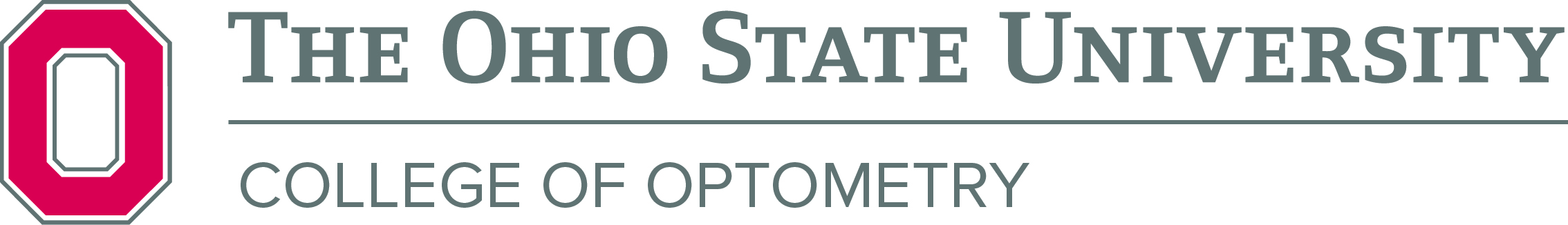 Thank you!